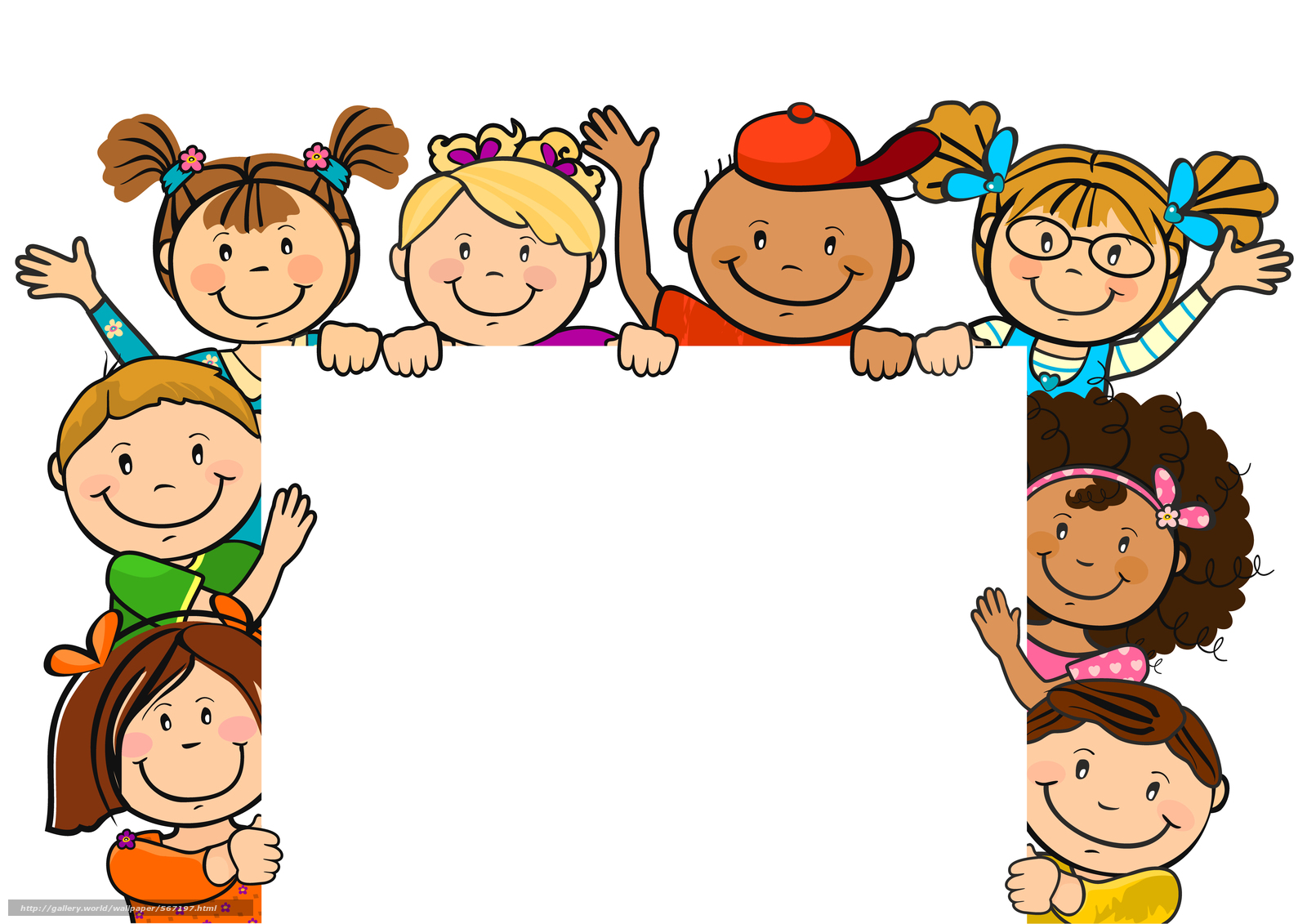 Аналитический отчет
воспитателя средней группы «Бусинки»
за  2016 \ 2017  учебный год
Воспитатель: Черкашина И. В.
МБДОУ №3  «Яблочко»
п. Тульский
Психологическая особенность возрастной группы детей 5 – 6 лет.
Краткая характеристика группы
Развитие личности.
Происходит интенсивное развитие интеллектуальной, нравственно-волевой и эмоциональной сфер личности. Ребенок в этом возрасте становится все более активным в познании. Он познает мир, окружающих его людей и себя, что позволяет ему выработать собственный стиль деятельности, основанный на его особенностях и облегчающий социализацию. 
Повышается общий уровень физической выносливости.
 В старшем дошкольном возрасте возрастают возможности памяти, возникает намеренное запоминание в целях последующего воспроизведения материала, более устойчивым становится внимание. Происходит развитие всех познавательных психических процессов. У детей снижаются пороги ощущений. Повышаются острота зрения и точность цветоразличения, развивается фонематический и звуковысотный слух.
Развитие психических процессов.
Восприятие.
В 5-6 лет продолжает развиваться, совершенствуется восприятие цвета, формы, величины. Ребенок легко выстраивает в ряд по возрастанию и убыванию до 10 различных предметов, рисует в тетради в клетку геометрические фигуры; выделяет в предметах детали, похожие на эти фигуры; ориентируется на листе бумаги. Он способен воспринимать и классическую музыку. Количество одновременно воспринимаемых объектов – не более двух.
Внимание. Внимание детей становится более устойчивым и произвольным. Но устойчивость пока невелика (достигает 10-15 минут) и зависит от индивидуальных особенностей ребенка и условий обучения. Помимо устойчивости внимания, развивается переключаемость и распределение внимания.
Память. Объем памяти изменяется несущественно. Улучшается ее устойчивость. Появляются произвольные формы психической активности, элементы ее произвольности. Возможно как непроизвольное, так и произвольное запоминание, однако пока преобладает непроизвольная память.
Мышление.  Ведущее значение приобретает наглядно-образное мышление, которое позволяет ребенку решать более сложные задачи с использованием обобщенных наглядных средств (схем, чертежей и пр.) К наглядно-действенному мышлению дети прибегают для выявления необходимых связей. Развивается прогностическая функция мышления, что позволяет ребенку видеть перспективу событий, предвидеть близкие и отдаленные последствия собственных действий и поступков. Воображение. Развитие воображения позволяет детям этого возраста сочинять сказки, оригинальные и последовательно разворачивающиеся истории.
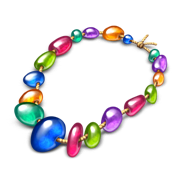 Речь. Продолжает совершенствоваться звуковая сторона речи. Развивается фонематический слух, интонационная выразительность при чтении стихов в сюжетно-ролевой игре и в повседневной жизни. Совершенствуется грамматический строй речи, богаче становится лексика: активно используются синонимы и антонимы. Развивается связная речь.
Благодаря активно развивающейся памяти для ребенка 5-6 лет становится доступным чтение с продолжением.
Игровая деятельность. Детские игровые объединения имеют непостоянный состав, который определяется, как правило, содержанием игры. В 5 лет формируются микрогруппы по 4-6 человек, в основном одного пола, и только 8 % из них – смешанные. 
Развивается и сюжетно-ролевая игра: в ее процессе ребенок фантазирует, проявляет смекалку, он уже предпочитает быть положительным героем, так как игра отражает реальные социальные роли.
Взаимоотношения со сверстниками. Возрастающая потребность старших дошкольников в общении со сверстниками, в совместных играх и деятельности приводит к возникновению детского сообщества. Развивается система межличностных отношений, взаимных симпатий и привязанностей. Дети чаще играют со сверстниками небольшими группами от двух до пяти человек. Они становятся избирательны во взаимоотношениях и общении.
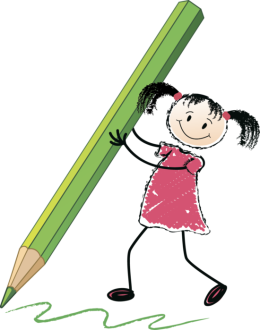 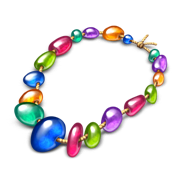 Группа «Бусинки»Всего – 29 человек : мальчиков – 9, девочек – 20
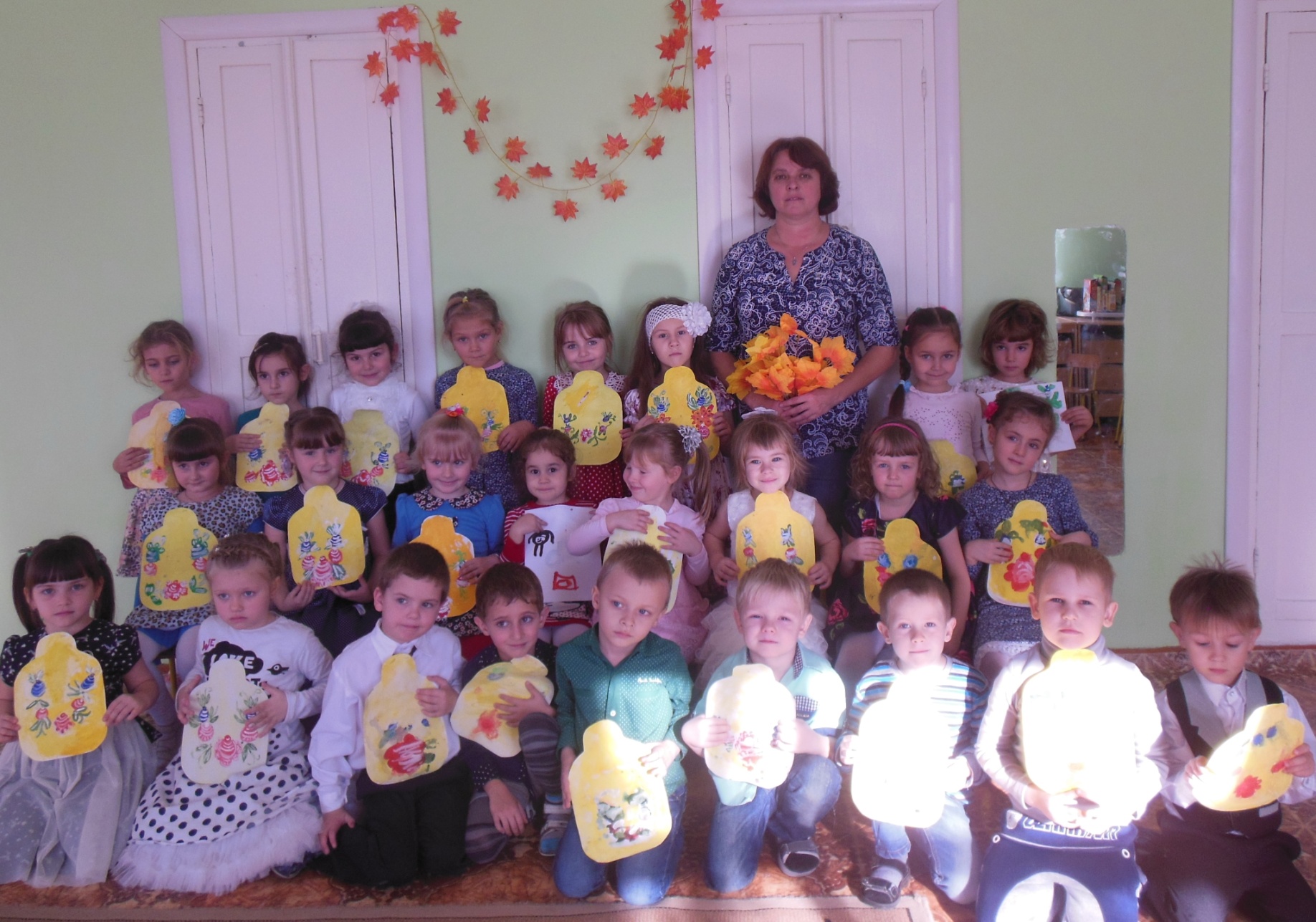 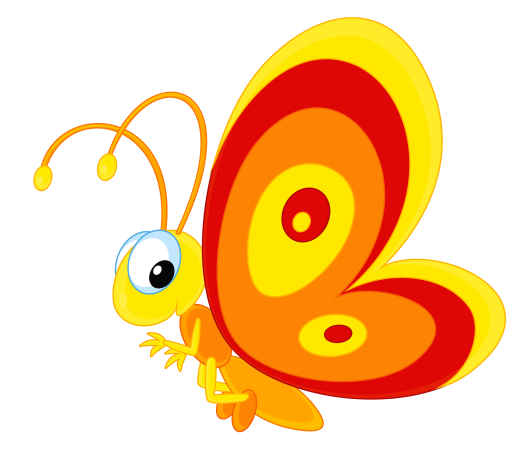 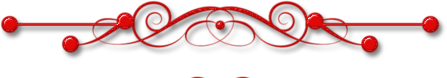 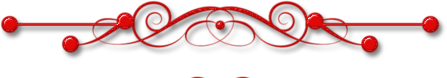 Посещаемость в течении учебного года
сентябрь  -  71%
октябрь -      70%
ноябрь –      75%
декабрь  -     69%
январь     - 67%
февраль   - 70%
март      -   78%
апрель      -  62%
май         - 76%
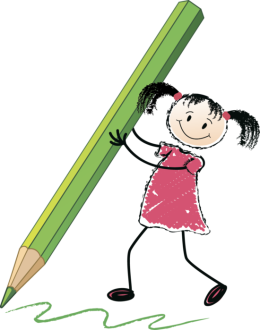 Кружковая деятельность
Направление : нравственно – патриотическое воспитание детей .
Название : «Родничок».
 Цель:  формирование социально-активной личности.
Задачи:
1.Формирование у детей основ патриотизма и гражданственности.
 2.Развивать толерантность, чувство собственного достоинства.       
3.Воспитывать уважение традициям своего и других народов.
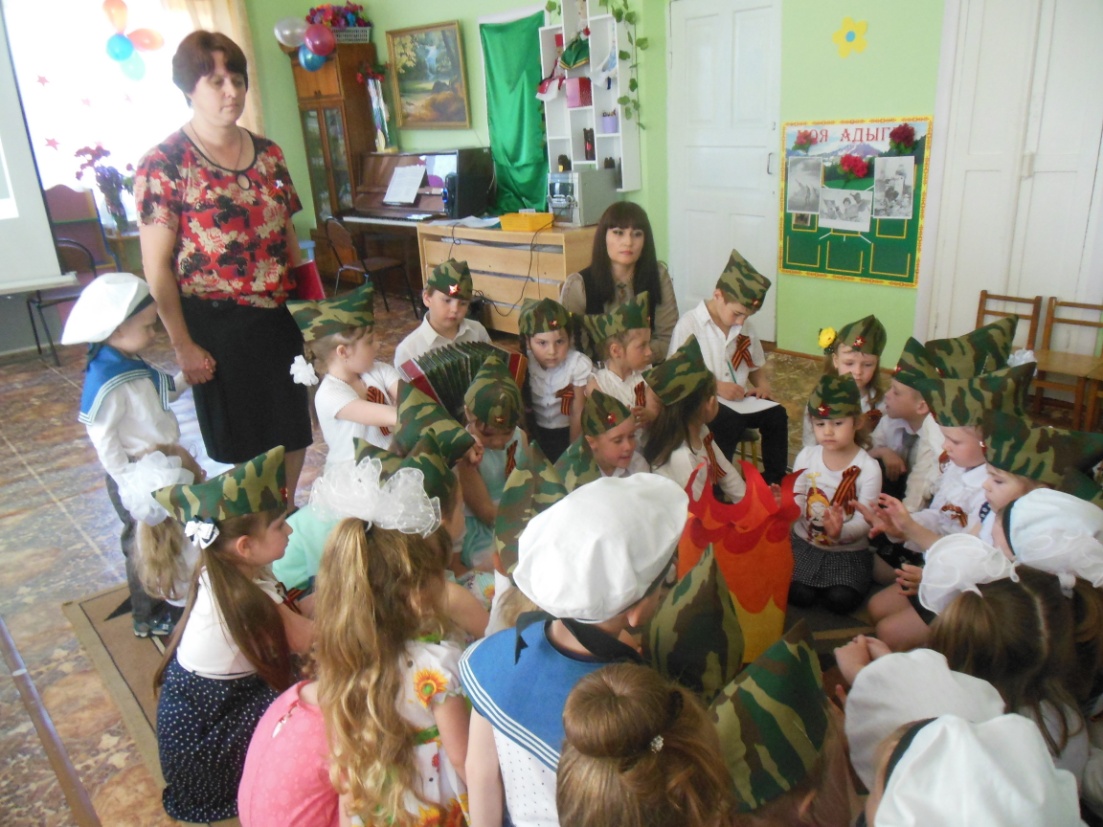 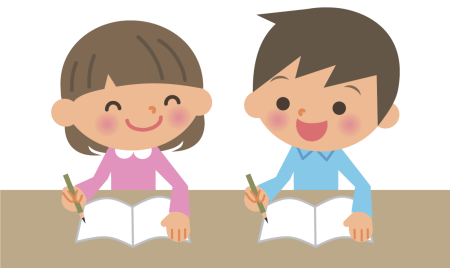 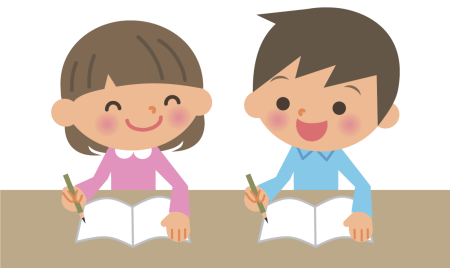 Перспективный план
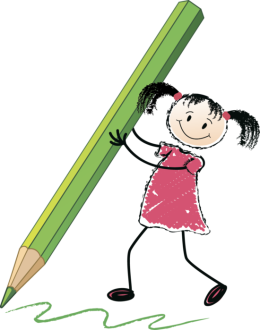 Посещаемость кружка  (подгруппа  12 человек)
сентябрь  -    81%
октябрь -      77%
ноябрь –       78%
декабрь  -     83%
январь     -    83%
февраль   -    83%
март      -      81%
апрель      -   73%
май         -     75 %
Взаимодействие с педагогами
Декабрь 2016 г. / Районное методическое объединение 
Проектная деятельность  
«Приобщение детей дошкольного 
возраста к художественной 
литературе через знакомство с 
творчеством Н. Н. Носова».
Открытый просмотр занятия 
Тема: «Добрый сказочник и друг детей Н. Н. Носов».

Апрель 2017 г.
Открытый просмотр занятия в ДОУ 
Интегрированное занятие. 
Тема «В поисках дружбы».
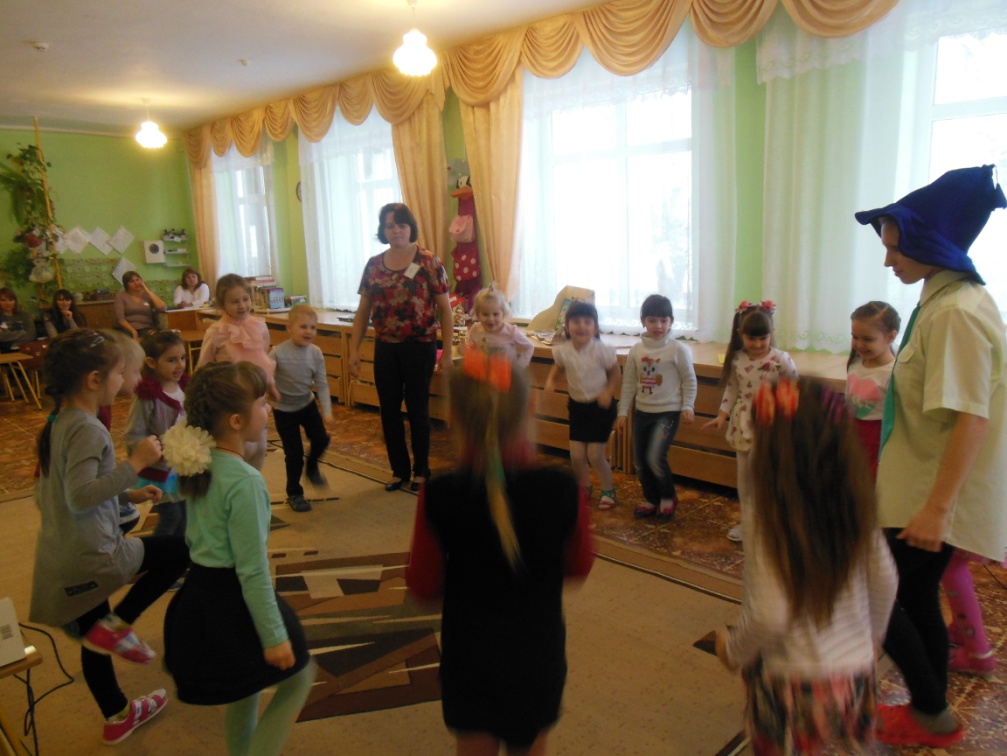 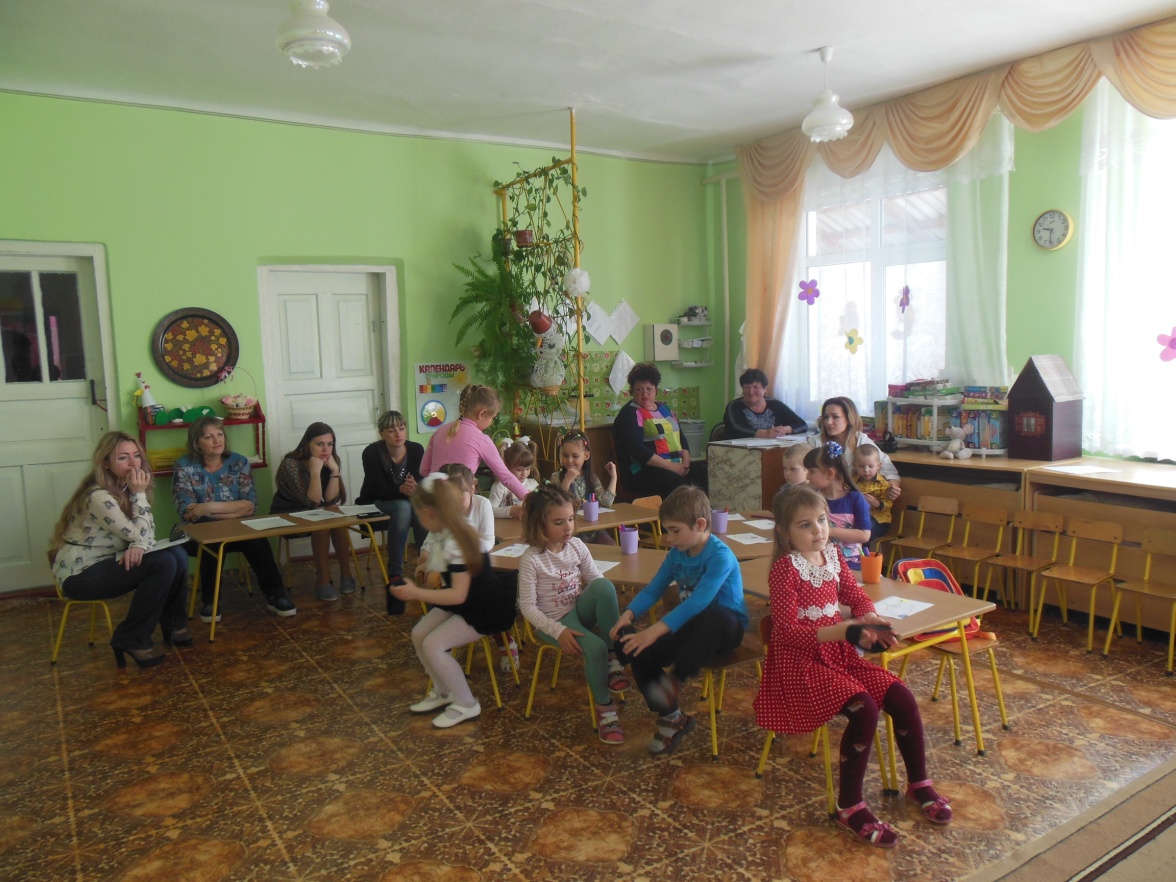 Взаимодействие с родителями
Родительские собрания.
     1. Сентябрь. 
Тема «Особенности возраста и организации жизни детей старшей группы».
 Цель: расширение знаний родителей о старшем возрасте детей и их отличительных особенностях; укрепление взаимодействия между педагогами и родителями; повышение педагогической культуры родителей.
    2. Декабрь.  Тема «Развитие интереса к книге».
 Цель: приобщение детей дошкольного возраста к художественной литературе.

    3.Апрель. Тема: «Здоровый образ жизни: польза и вред современных гаджетов».
Цель: познакомить  родителей  с информацией о влиянии планшета » 
Анкетирование  «Как хорошо вы знаете своего ребёнка».
4. Май. Тема «Успехи нашей группы».
  Цель: подведение итогов учебного года. Награждение победителей 
конкурсов. Укрепление взаимодействия между педагогами и родителями.
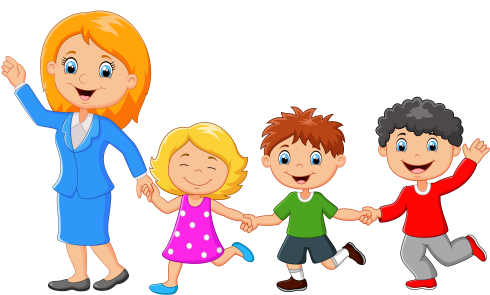 Конкурсы с участием родителей
1. Выставка совместных поделок детей и родителей  по любимым произведениям Н. Носова.
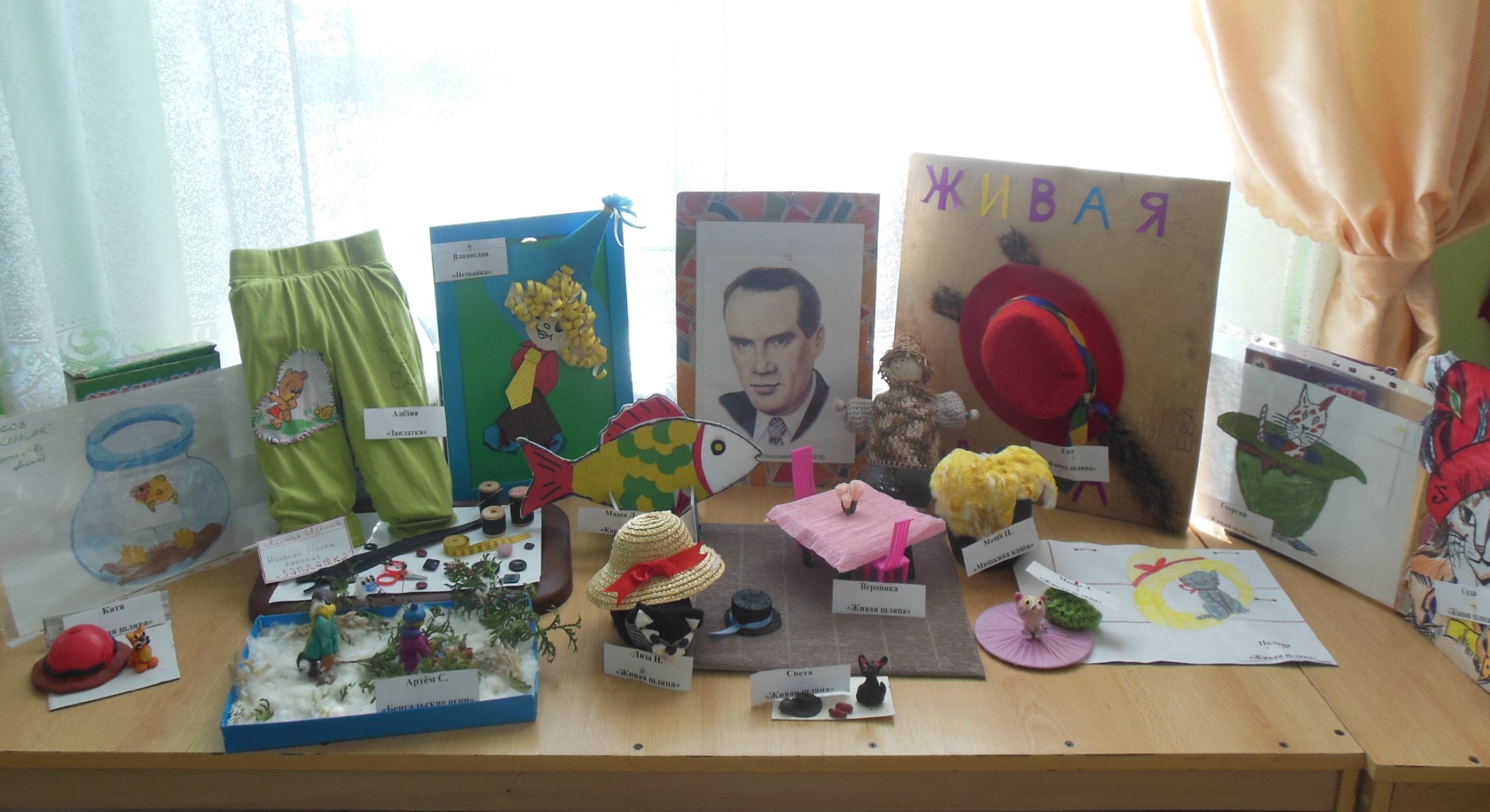 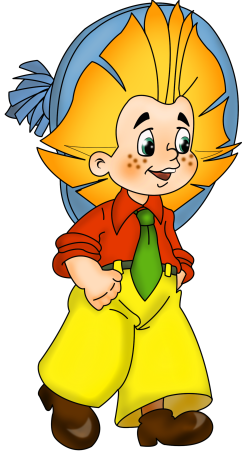 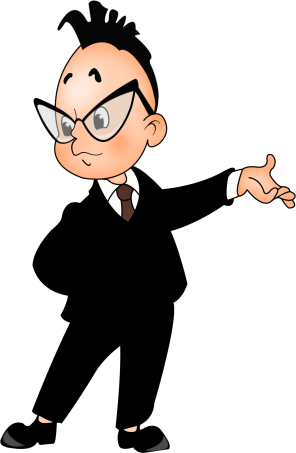 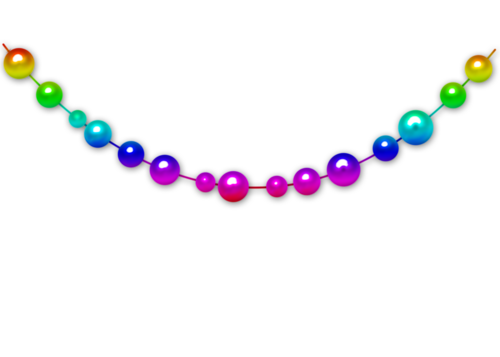 2. Выставка совместных работ детей и родителей  «Космические фантазии».
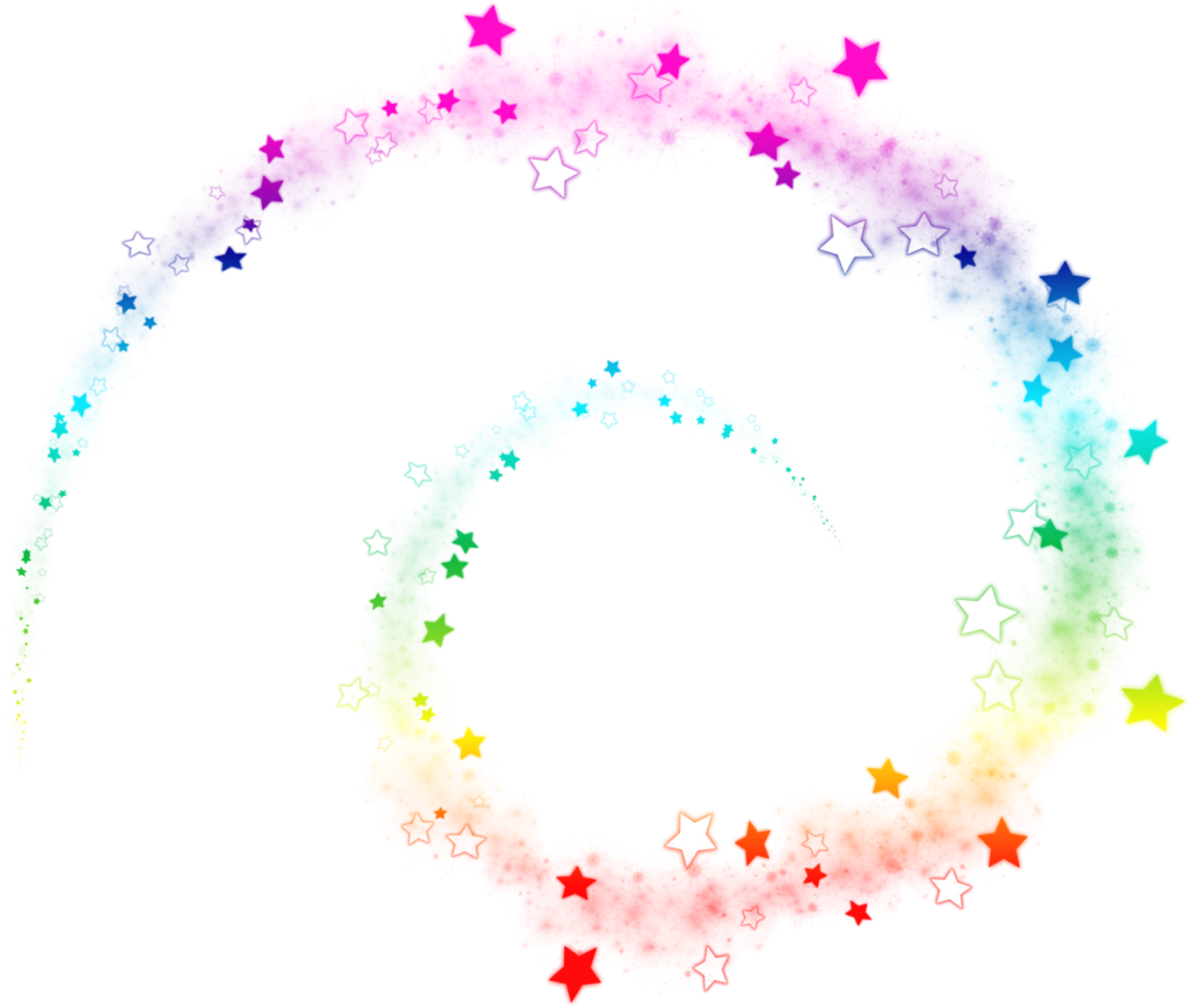 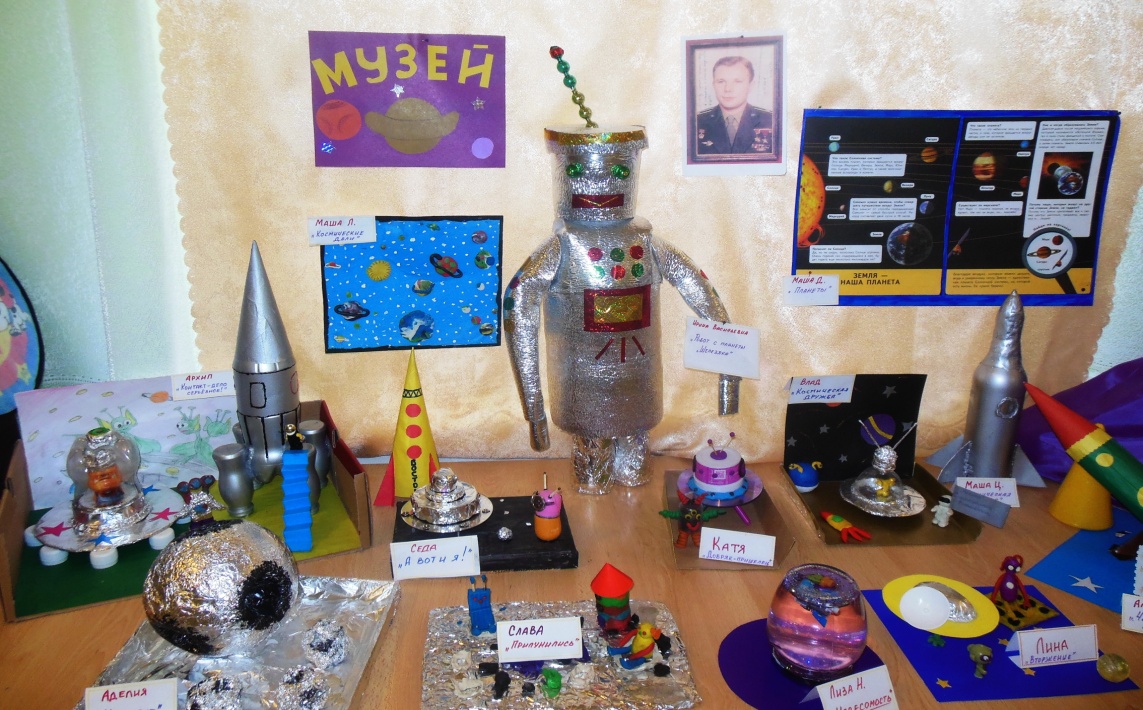 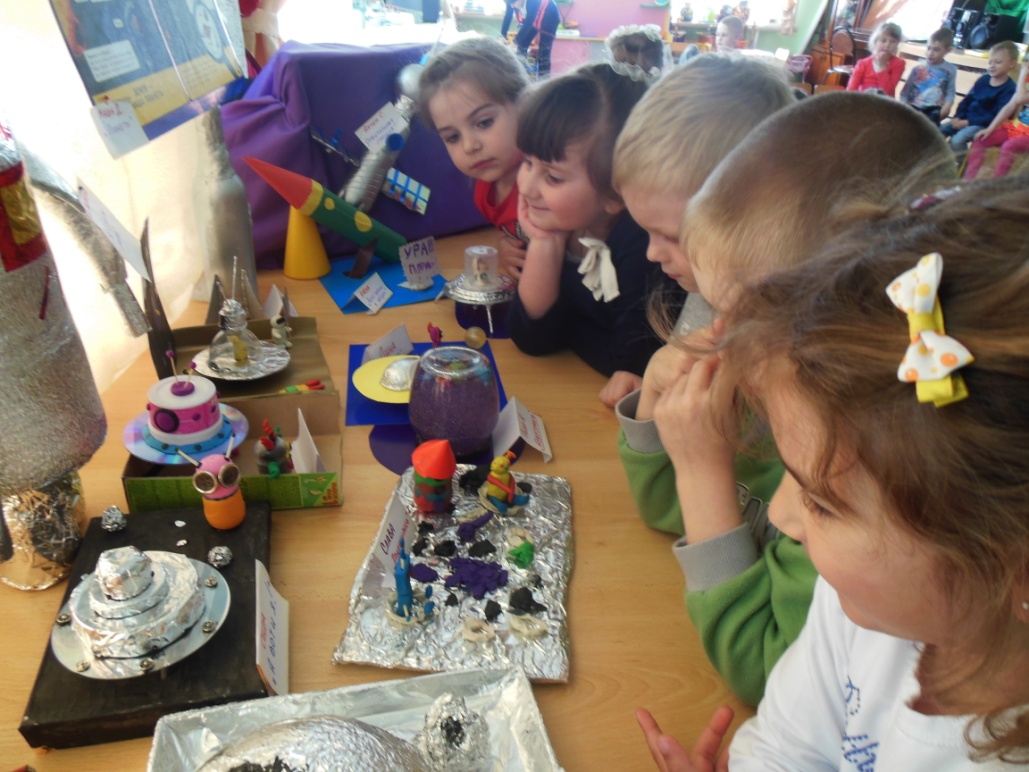 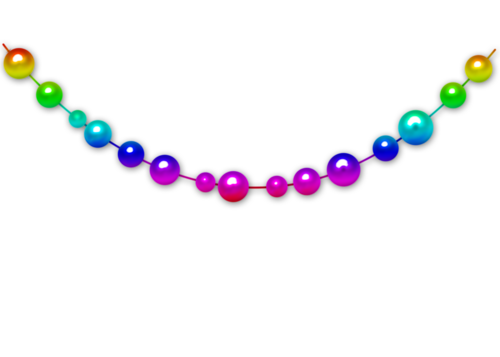 Интересный события в жизни группы:
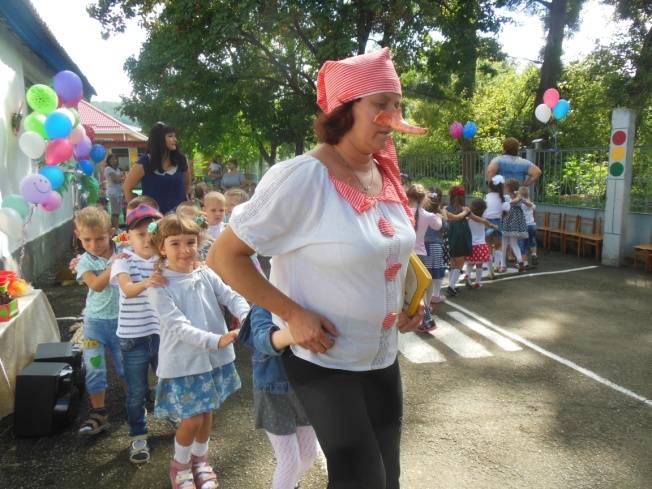 Праздник «Путешествие к дереву 
знаний!»
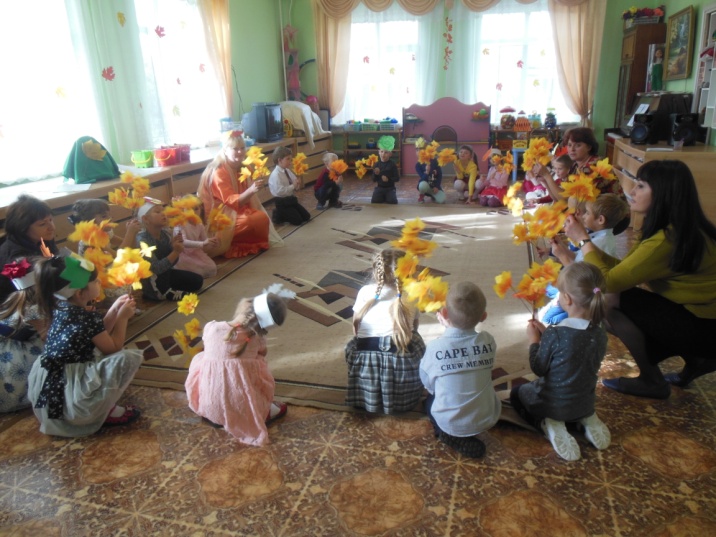 Праздник Осени.
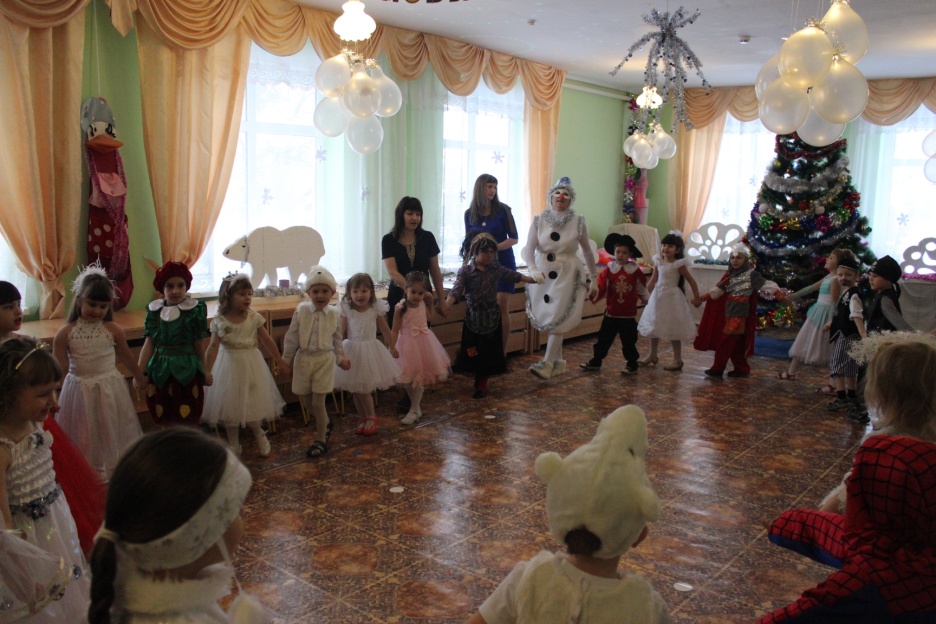 Новогодний праздник
Тематический праздник, посвящённый 
Дню защитника Отечества.
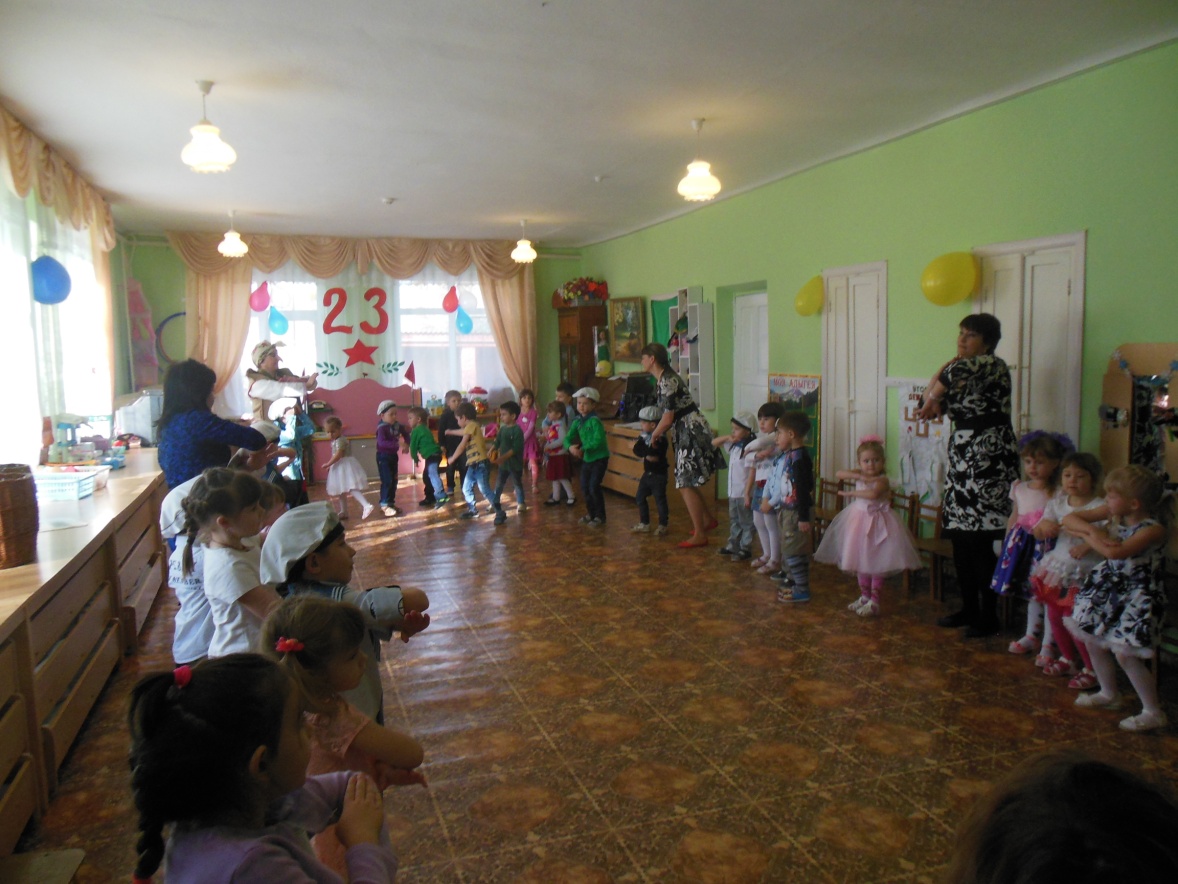 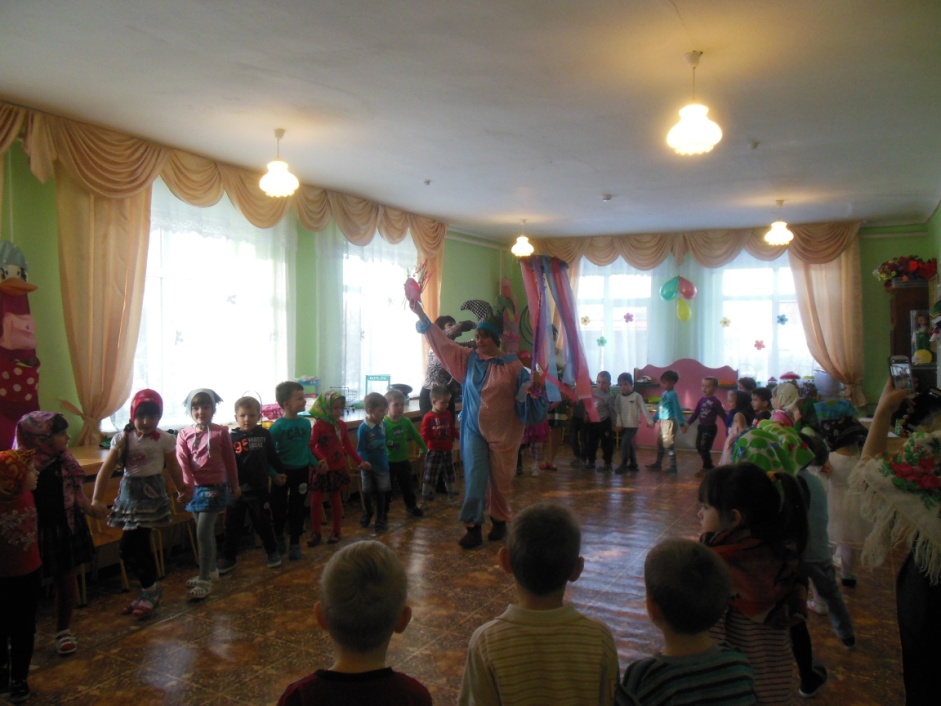 Фольклорный праздник  
«Широкая Масленица».
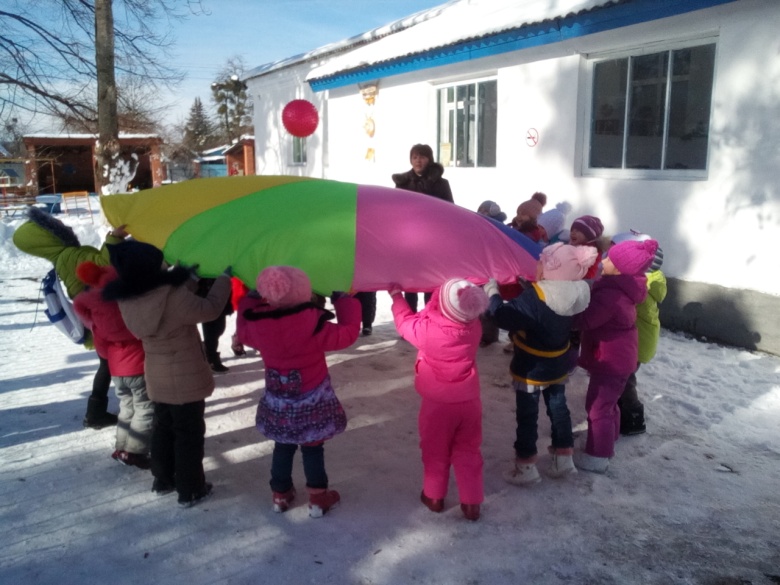 Досуг «Зимние забавы: мы мороза 
не боимся, а гуляем, веселимся
Праздник, посвященный  
Международному женскому
 Дню 8 Марта.
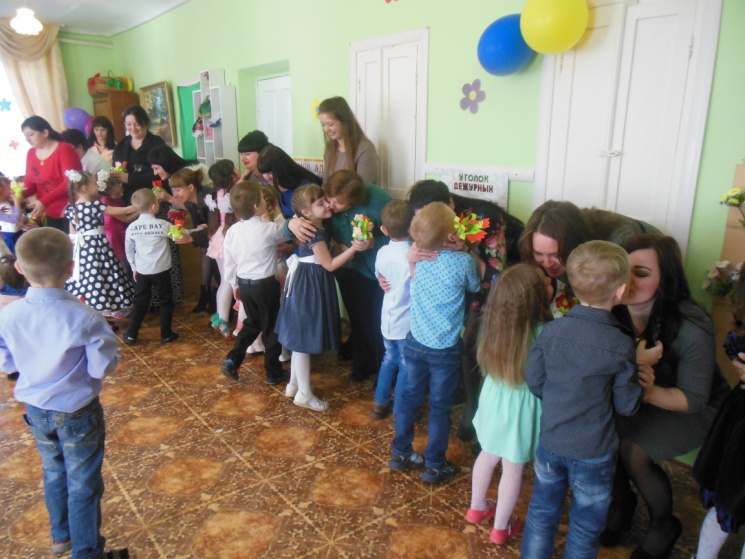 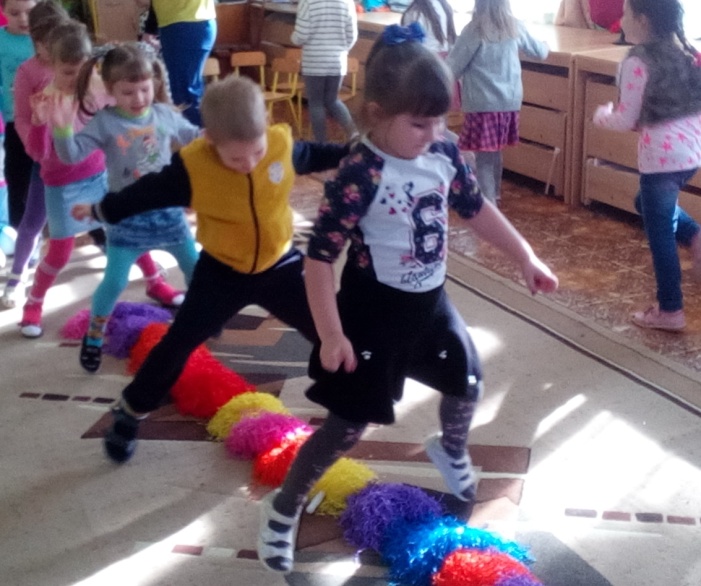 Досуг «Путешествие в страну игр».
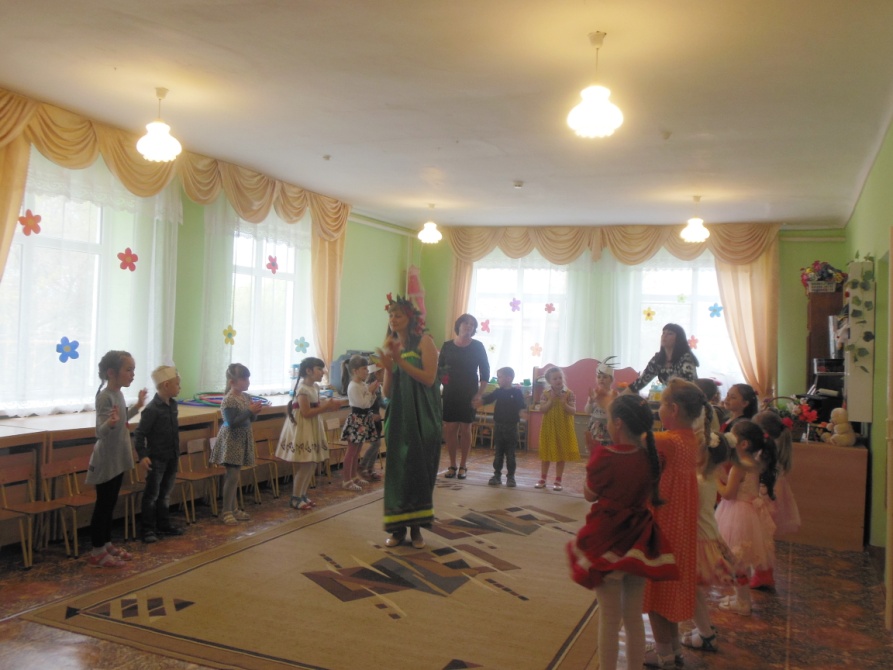 Фольклорно-экологический праздник «Весна пришла!»
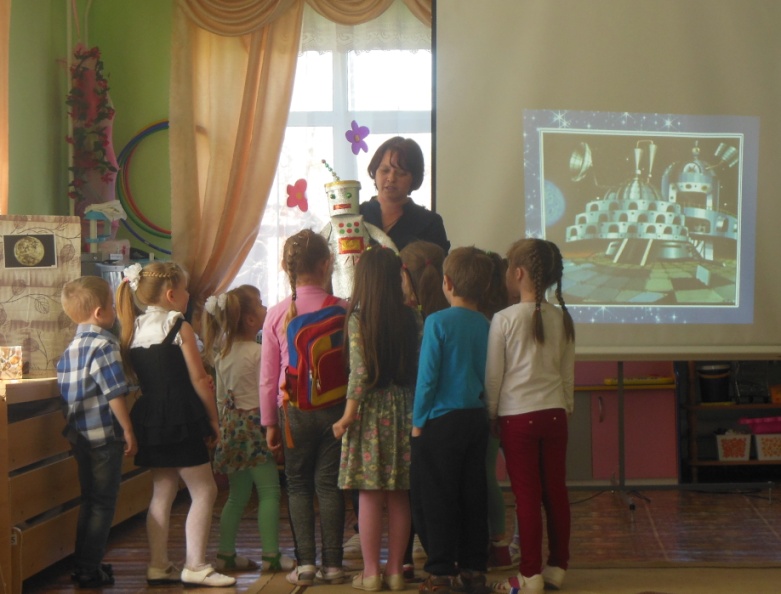 Путешествие на планету 
Шелезяка
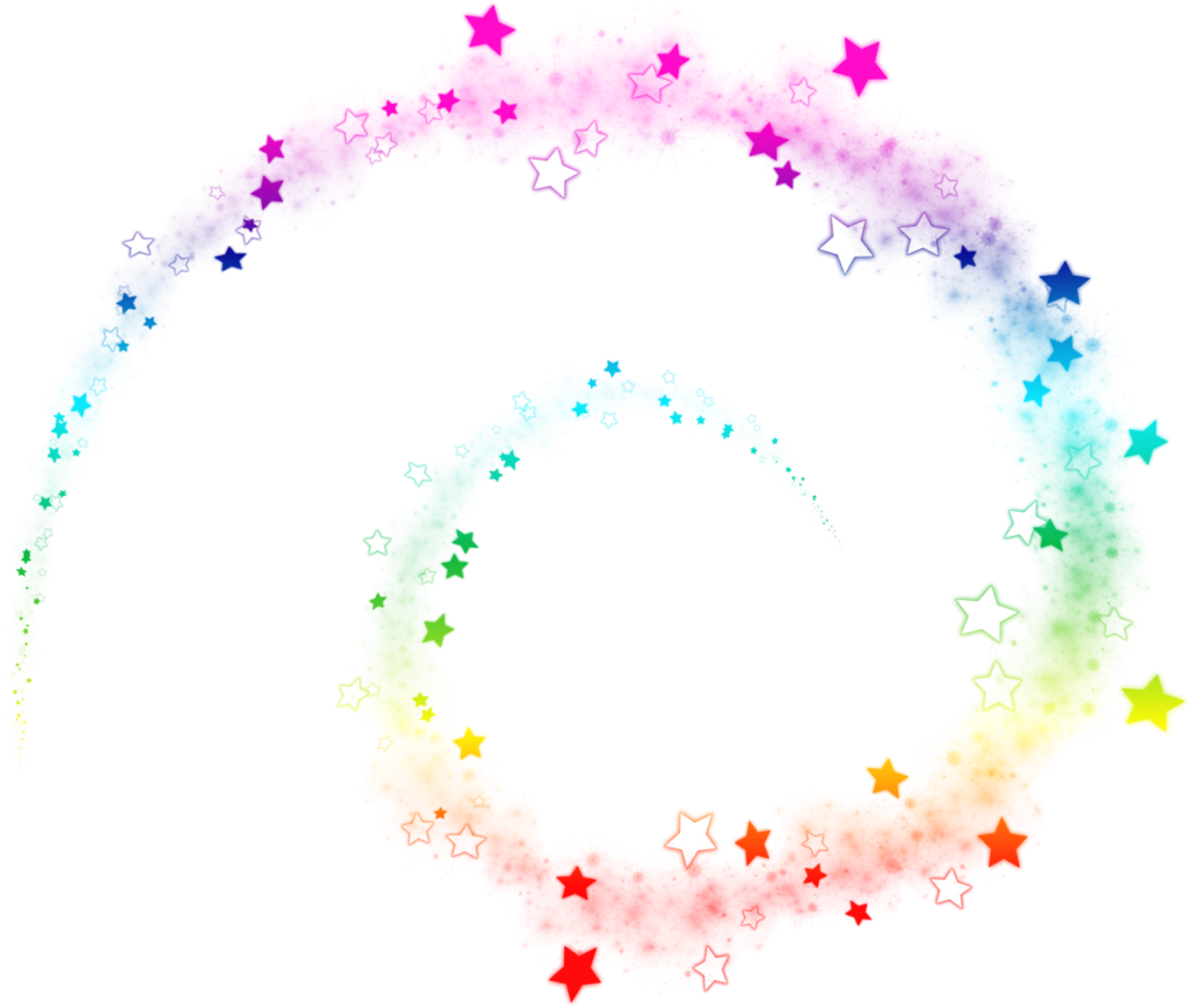 Тематический праздник 
«День Победы»
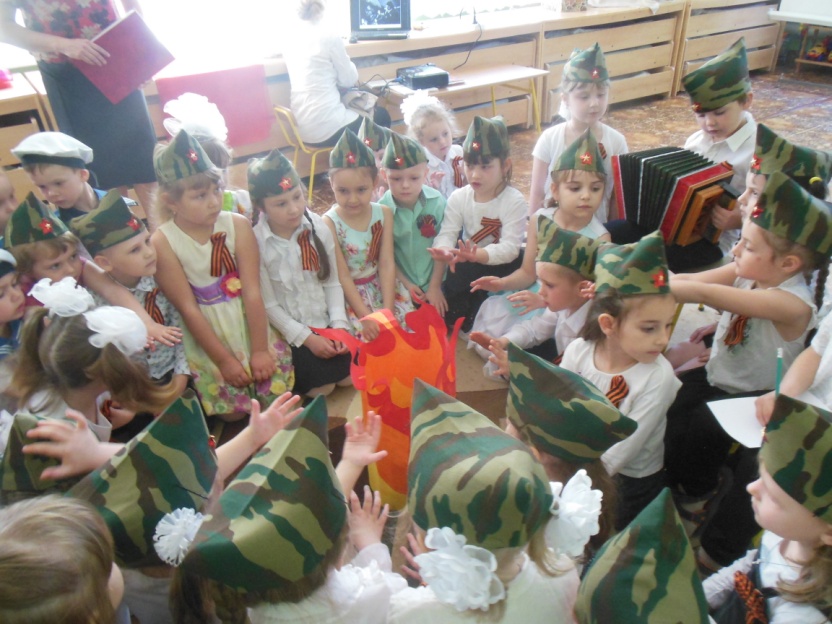 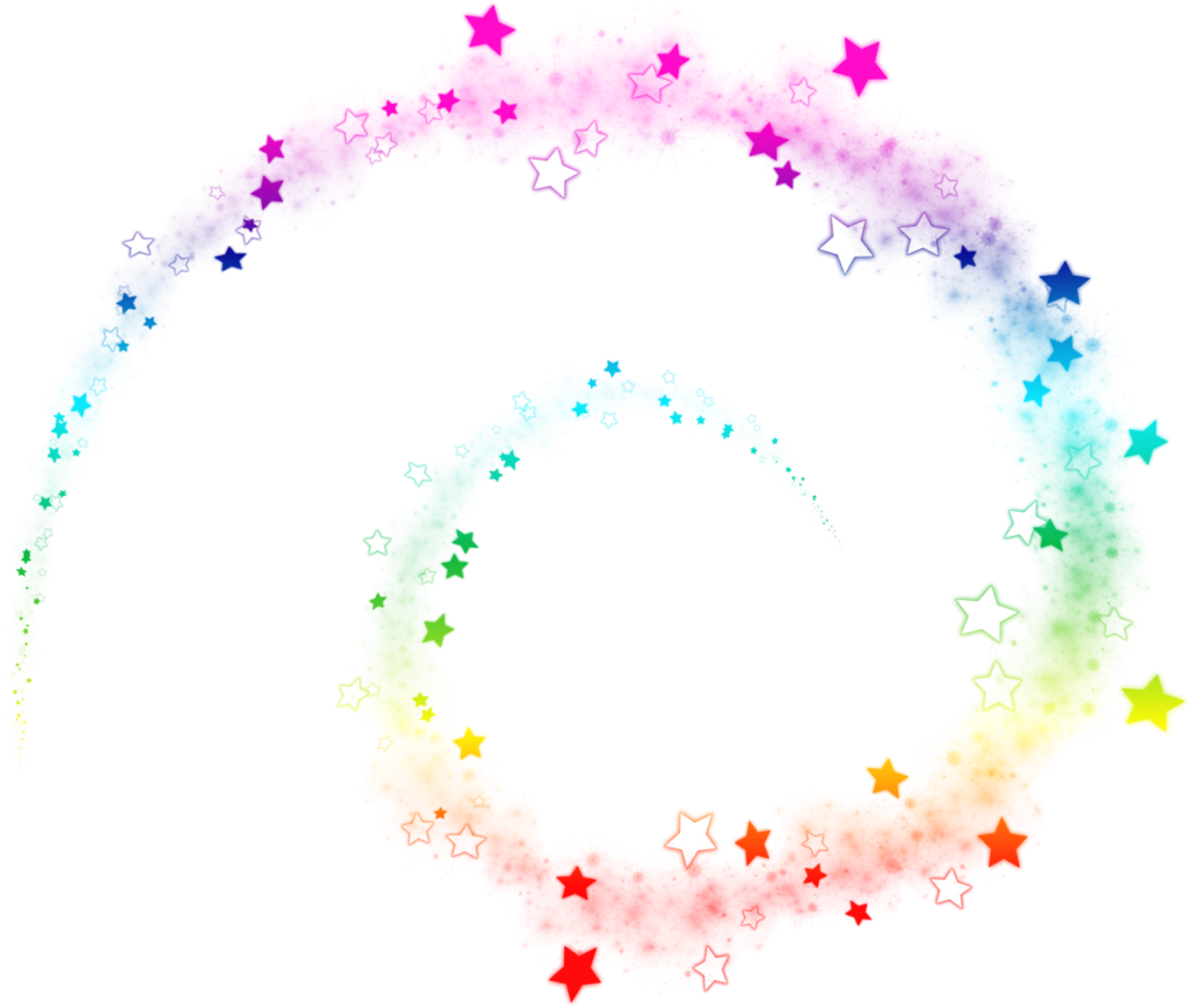 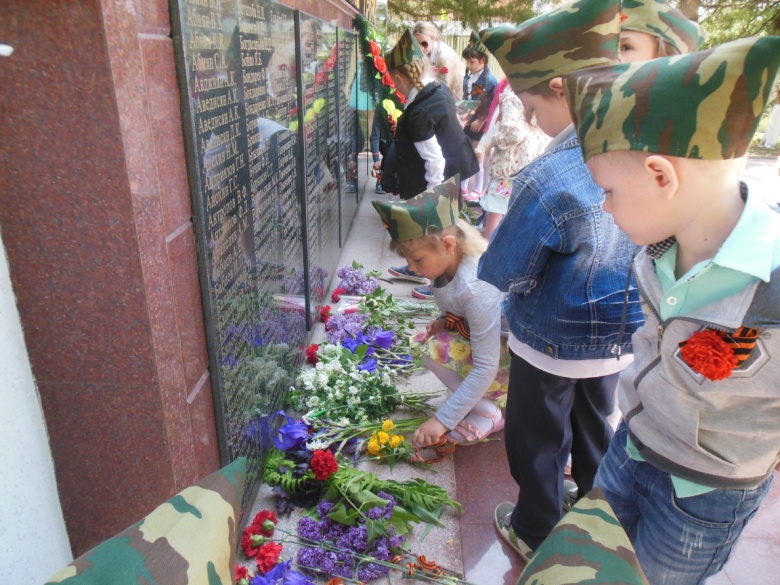 Перспектива профессионального саморазвития:
Самообразование . 
Тема: «Развитие умственных способностей детей  старшего дошкольного возраста посредством  дидактических игр».
Кружковая деятельность .  
Кружок «Светлячок»
Направление: художественная  деятельность (иллюстрация  детских литературных произведений).
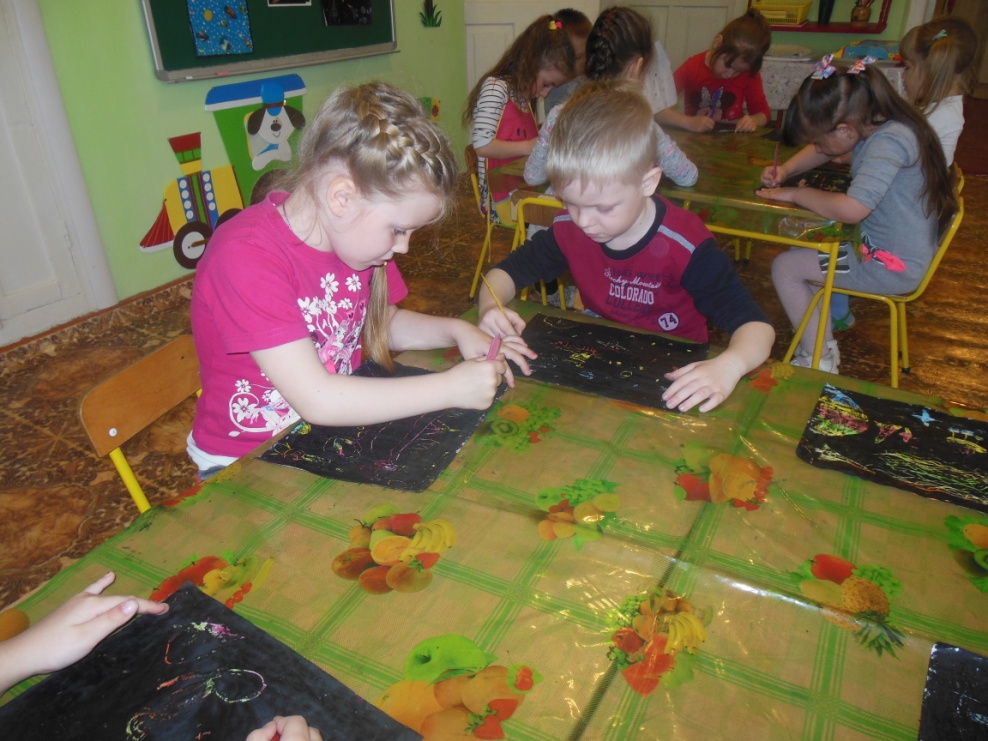 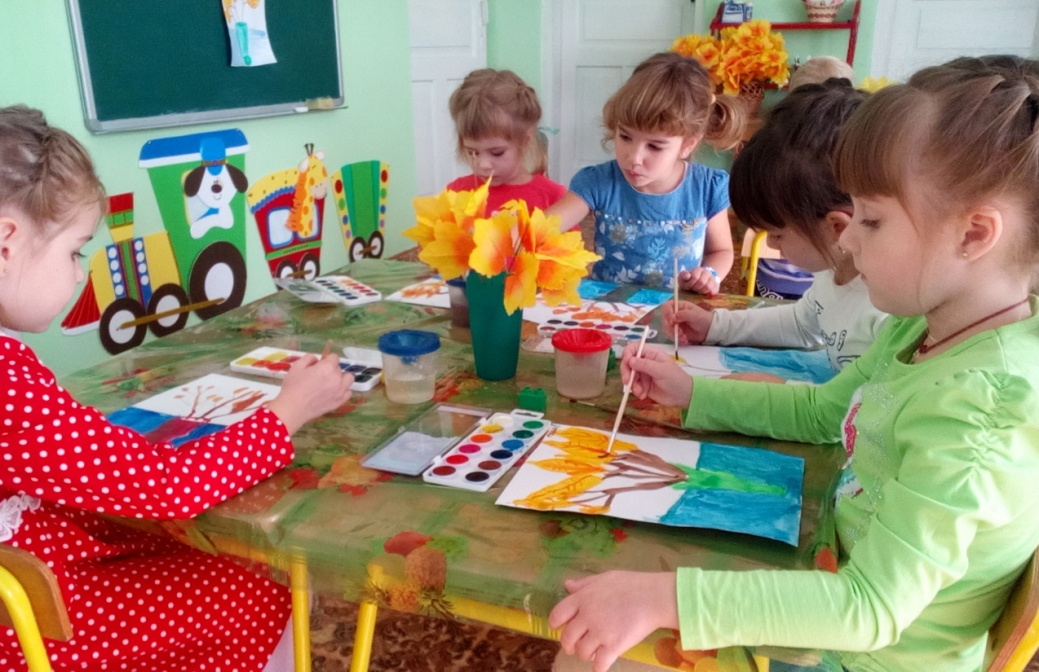 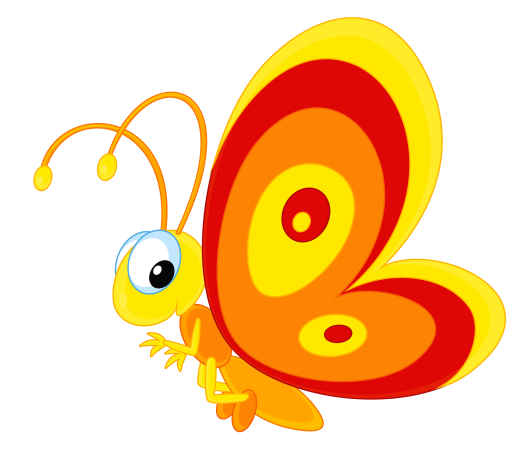 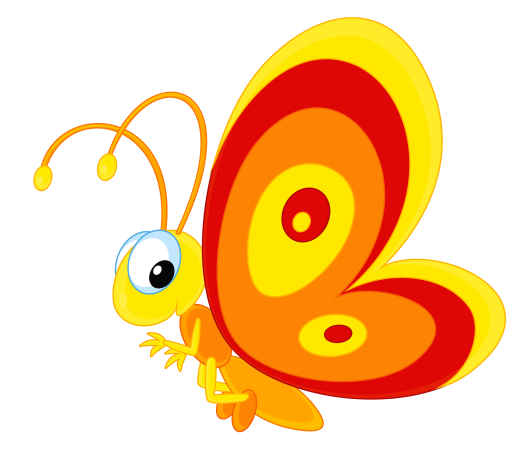 Спасибо за внимание!
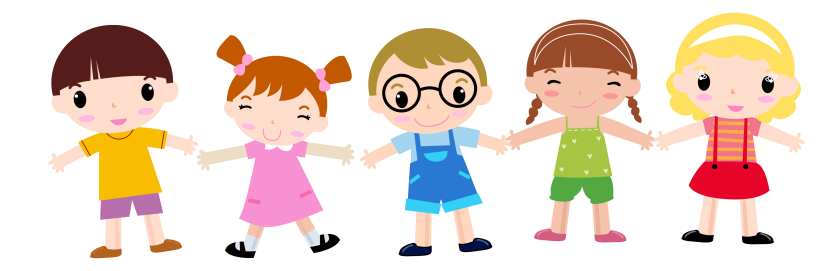 Главный помощник и идейный вдохновитель.
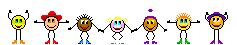